Precision calculation of dark matter relic abundance produced out-of-kinetic equilibriumShiuli Chatterjee  NCBJ, Warszawa
based on ongoing work with Andrzej Hryczuk
Polish Particle And Nuclear Theory Summit (2pints) Meeting                       November 23rd, 2023
Outline
2
Recap of the standard calculation of Dark Matter (DM) abundance in a freeze-out process, starting from the Boltzmann equation


How does one calculate the freeze-out relic abundance of DM out of kinetic equilibrium


Solution of the Boltzmann equation at phase space level: challenges and existing solutions


Fokker Planck approximation: domain of applicability


Discussion of and results for when Fokker Planck approximation fails
highlight underlying assumption: DM temperature = SM temperature (ie. kinetic equilibrium)
No kinetic equilibrium at freeze-out
DM is not self-thermalized around freeze-out
expanding in small momentum transfer, more tractable form of Boltzmann equation
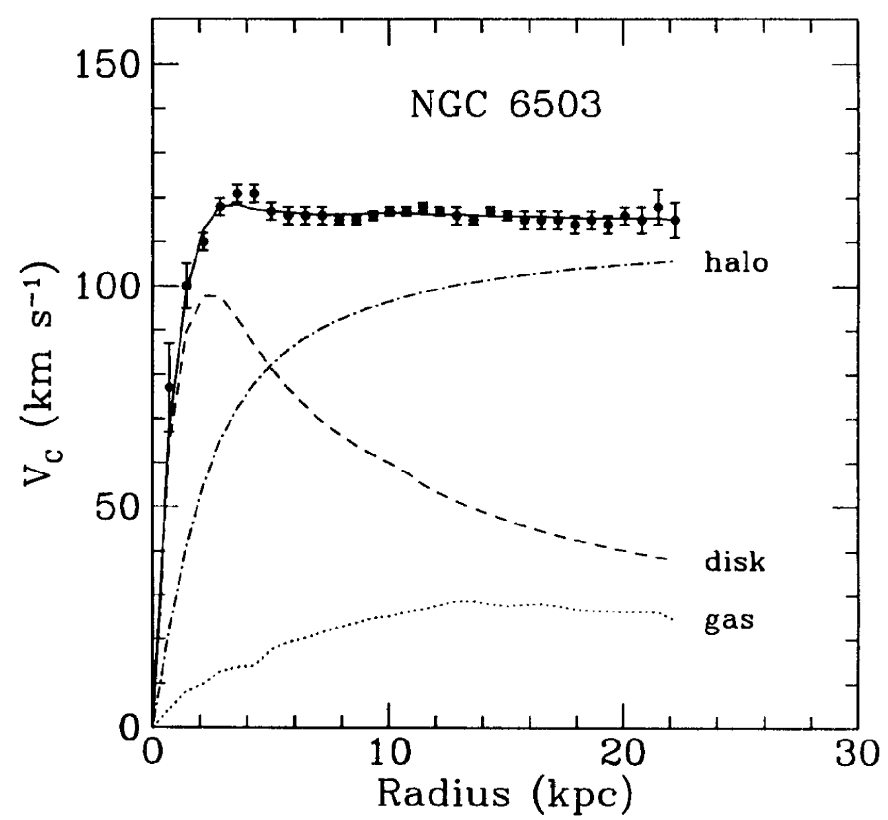 Dark Matter IS
3
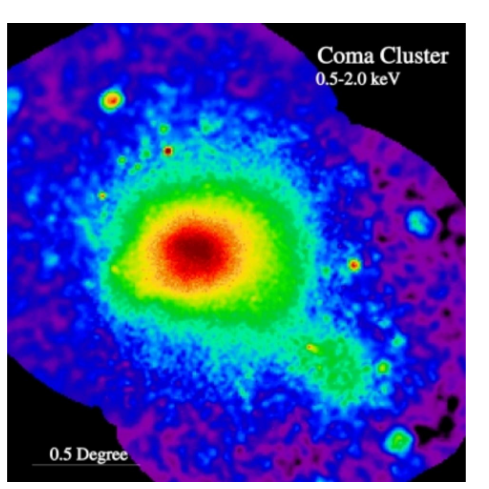 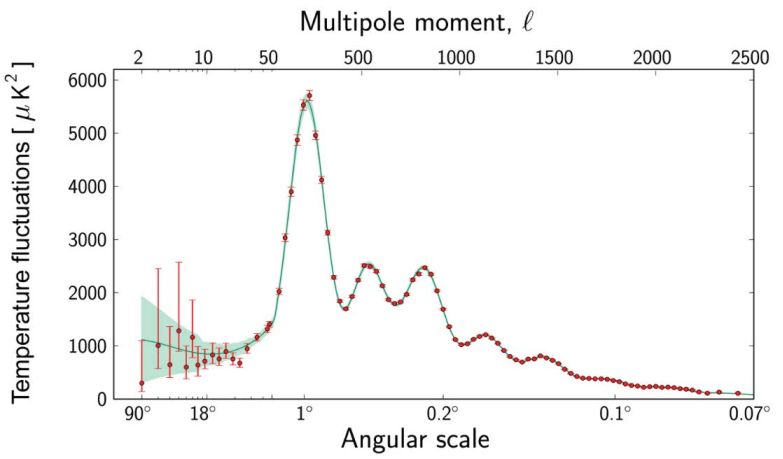 Begeman et al 1991
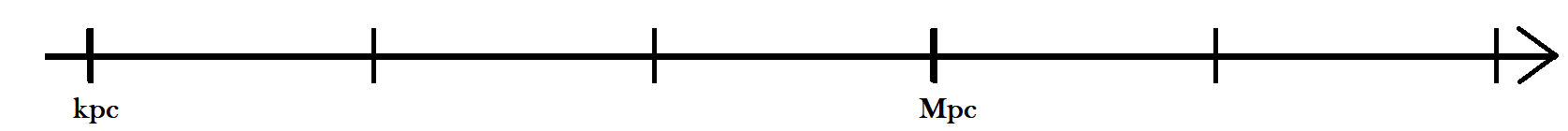 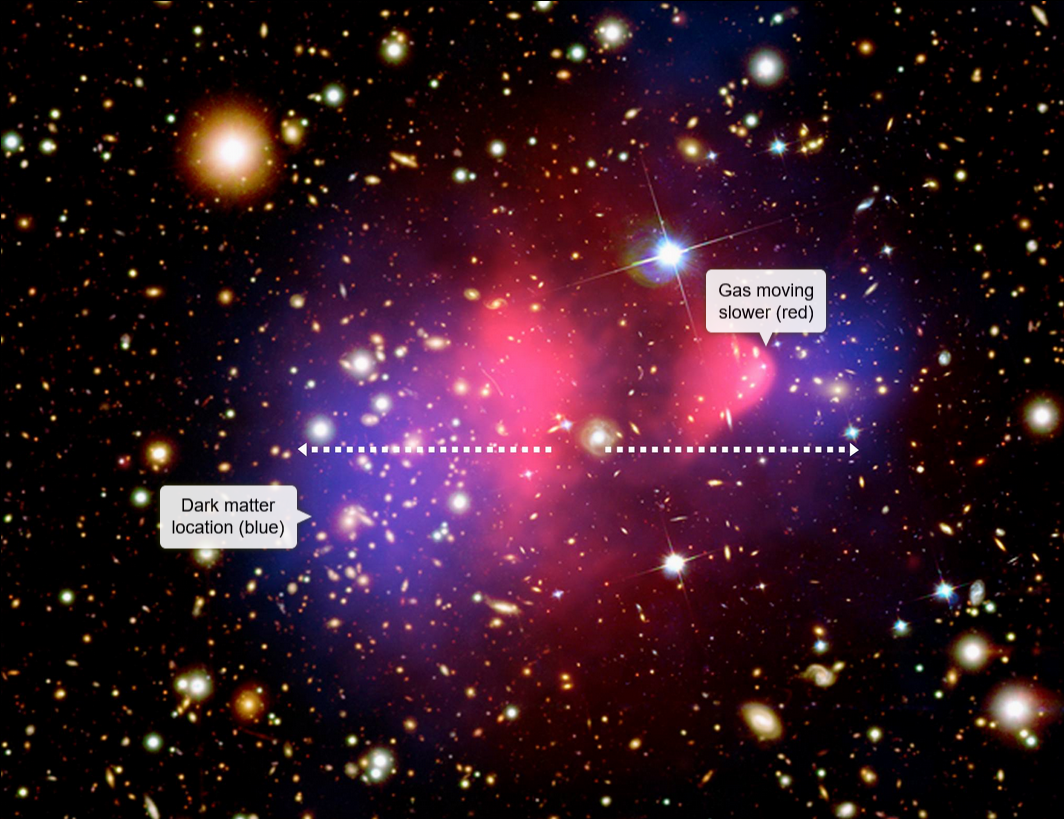 Freese 2017; Planck 2015
STSI, Bullet cluster
cosmological scale
Production of DM by freeze-out
4
Bernstein, Brown, Feinberg 1985
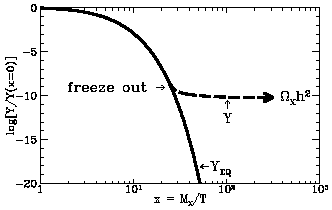 changing
normalization
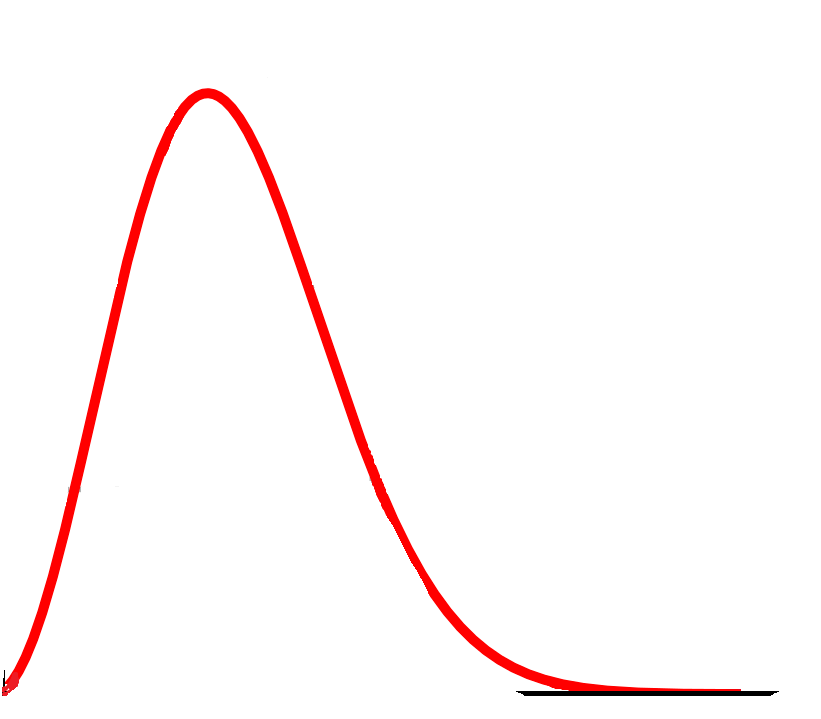 DM
DM
DM
SM
changing shape
changes normalisation
changes shape
Bringmann, Hoffman 2006
Binder, Bringmann, Gustafsson, Hryczuk 2017
Ala-Mattinen, Kaunilainen 2019
Gondolo, Hisano, Kadota 2012
Abe 2004
SM
SM
SM
DM
But there exist scenarios where kinetic decoupling PRECEEDES freeze-out
[Speaker Notes: L is the Liouville operator which gives net rate of change in time of the particle phase-space density f, C is the collision operator which gives the change in number of particles per phase-space volume that are lost or gained per unit time under collisions. And integrating over the DM momenta p, then results inthe traditional number density equation]
Dark Matter Freeze-out production 
out of Kinetic Equilibrium
5
Annihilation
typical
eg.: Resonant annihilation, Sommerfeld enhanced annihilation
Scattering
DM
DM
SM
SM
Boltzmann equation at the phase space level
6
easier
easier
harder
harder
Bringmann, Hoffman 2006
Gondolo, Hisano, Kadota 2012
Binder, Bringmann, Gustafsson, Hryczuk 2017
Binder, Bringmann, Gustafsson, Hryczuk 2019
Fokker Planck approximation
----code for solving  at this full phase space level:
    (as well as for coupled Boltzmann equation)
The Fokker Planck approximation
7
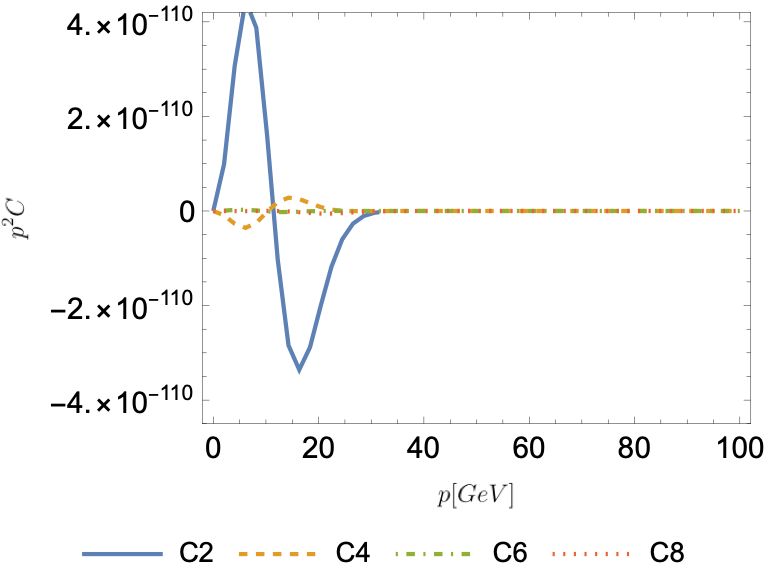 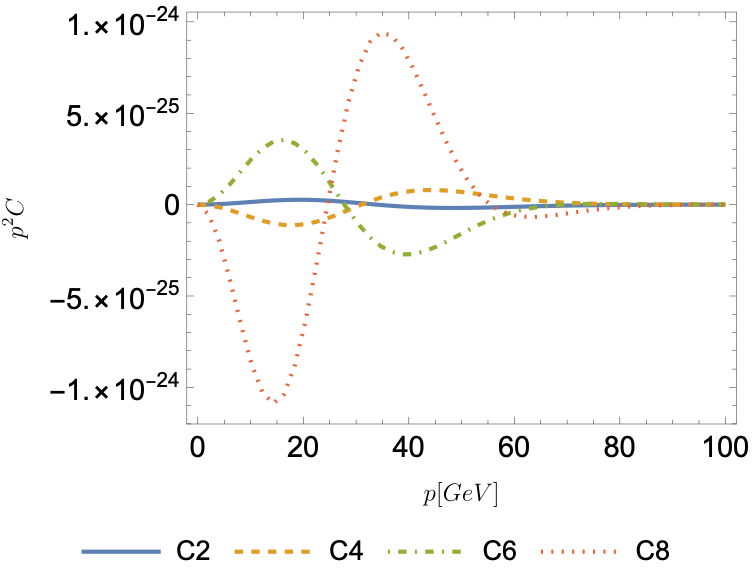 When does the Fokker Planck approx. work?
8
Q: How to know when the FP approximation works?
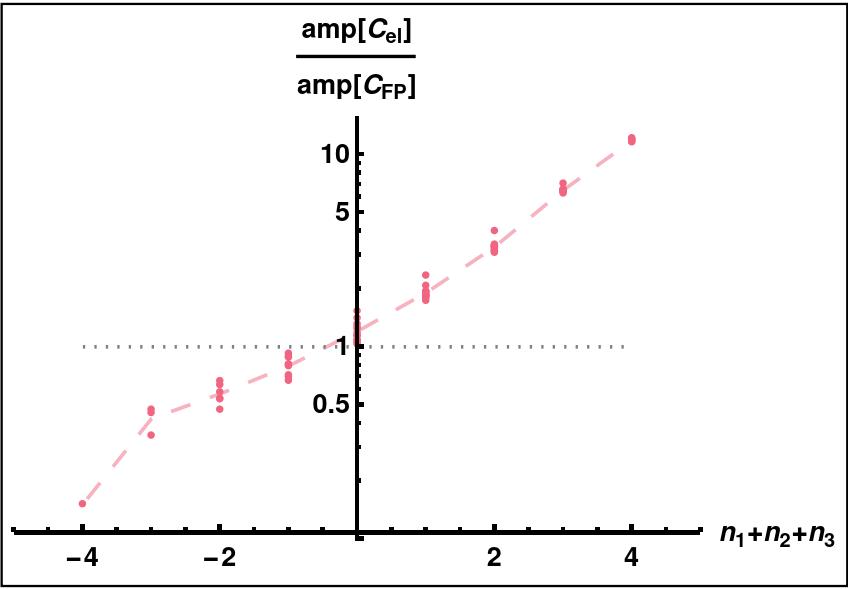 1
1
Ala-Mattinen, Kainulainen 2019
Hryczuk, Laletin 2020
Aboubrahim, Klasen, Wiggering 2023
Improvement on Fokker Planck: Relic density
9
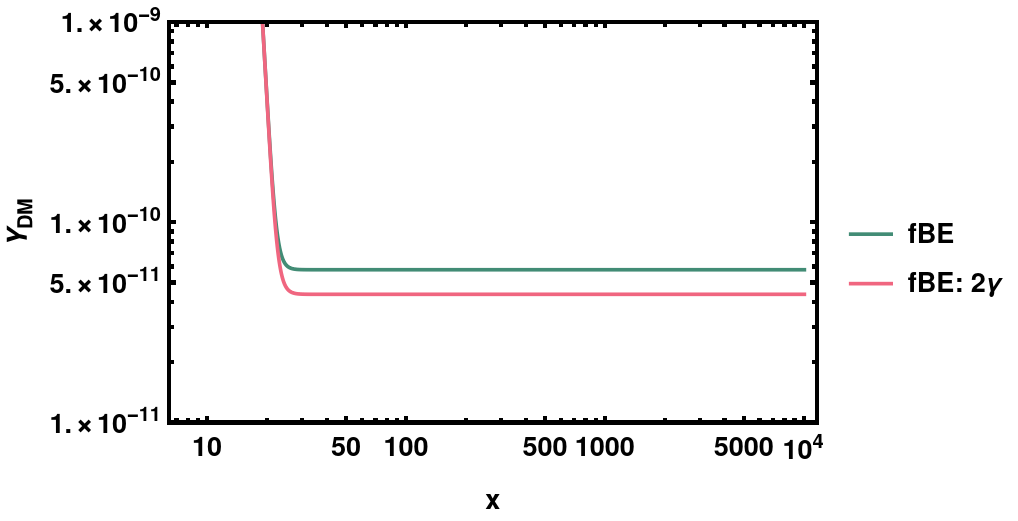 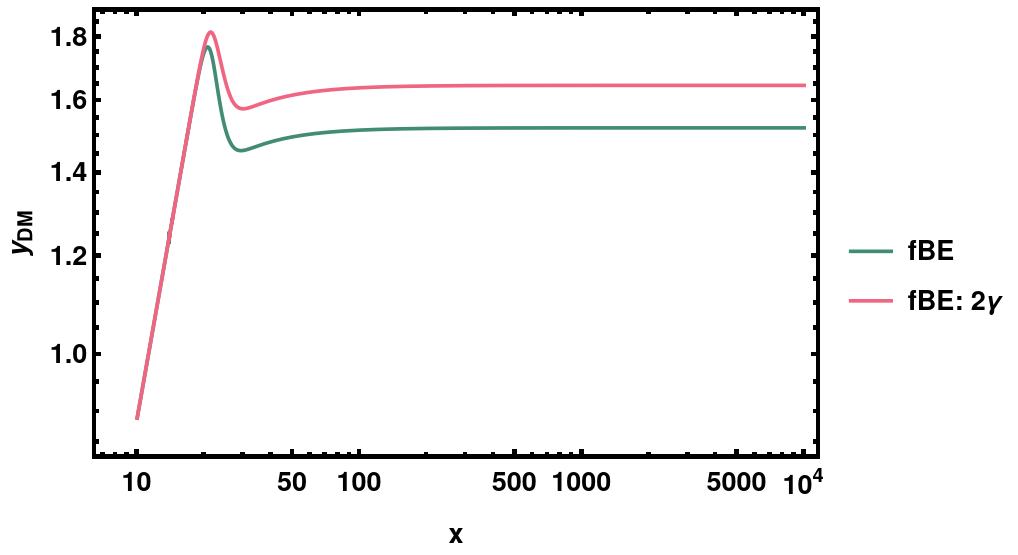 sub-threshold DM
sub-threshold DM
Conclusions
10
We further the precision calculation of DM production from freeze-out out-of-kinetic-equilibrium.

In doing so, we find that the  whether the Fokker Planck approximation works, depends, in addition to kinematics, also on the (model-dependent) specifics of DM interaction with SM.

For a given a DM model, we thus give a prescription to check whether the Fokker Planck approximation works.

A code to solve the Boltzmann equation at phase space level for precision calculation and/or when the Fokker Planck approximation fails, with a time scale that can enable large parameter scans. (to be included in a future version of the publicly available code DRAKE)

The discussion of the domain over which Fokker Planck approximation works, is relevant for all early Universe scenarios that entail an interaction between two semi-relativistic fluids of different temperatures, 
eg. Baryogenesis, extended dark sectors
Thank you!
11
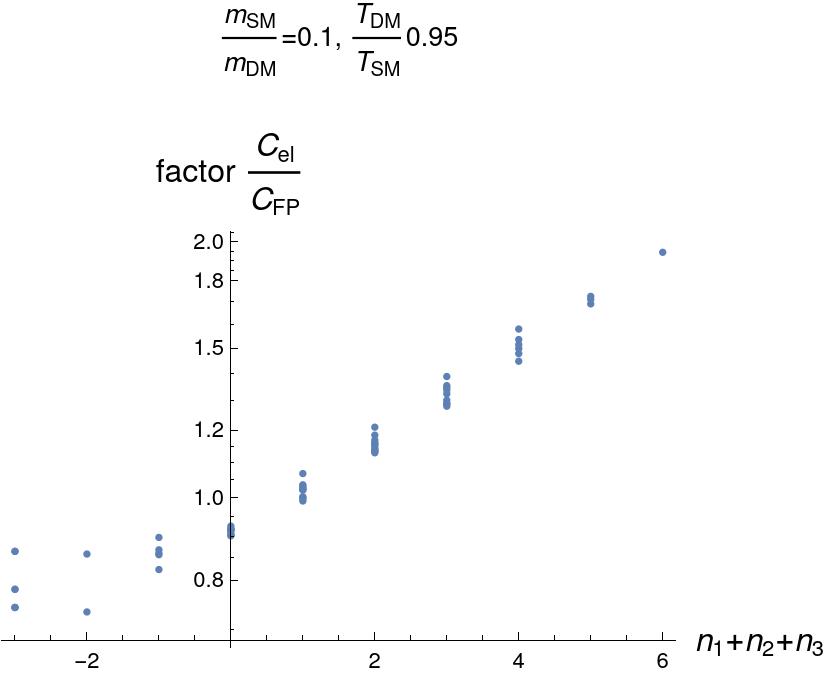 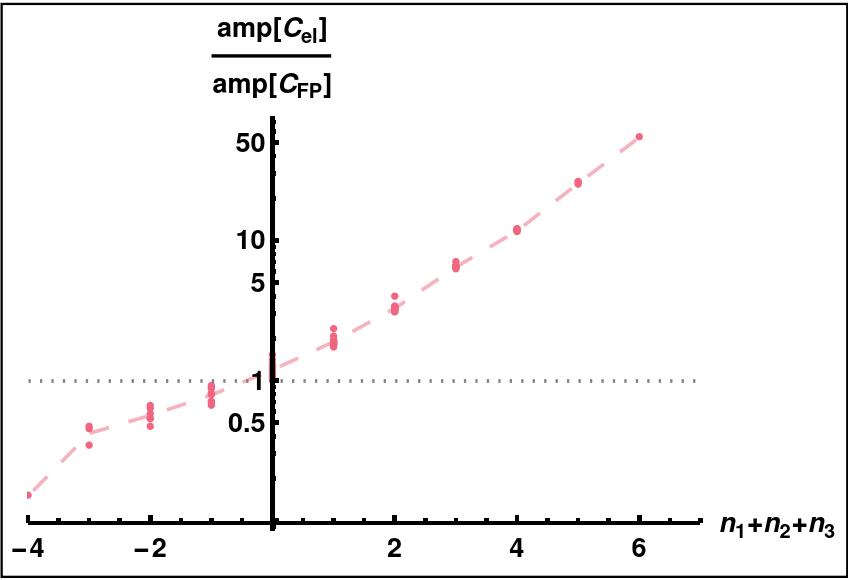 12
Sommerfeld enhanced
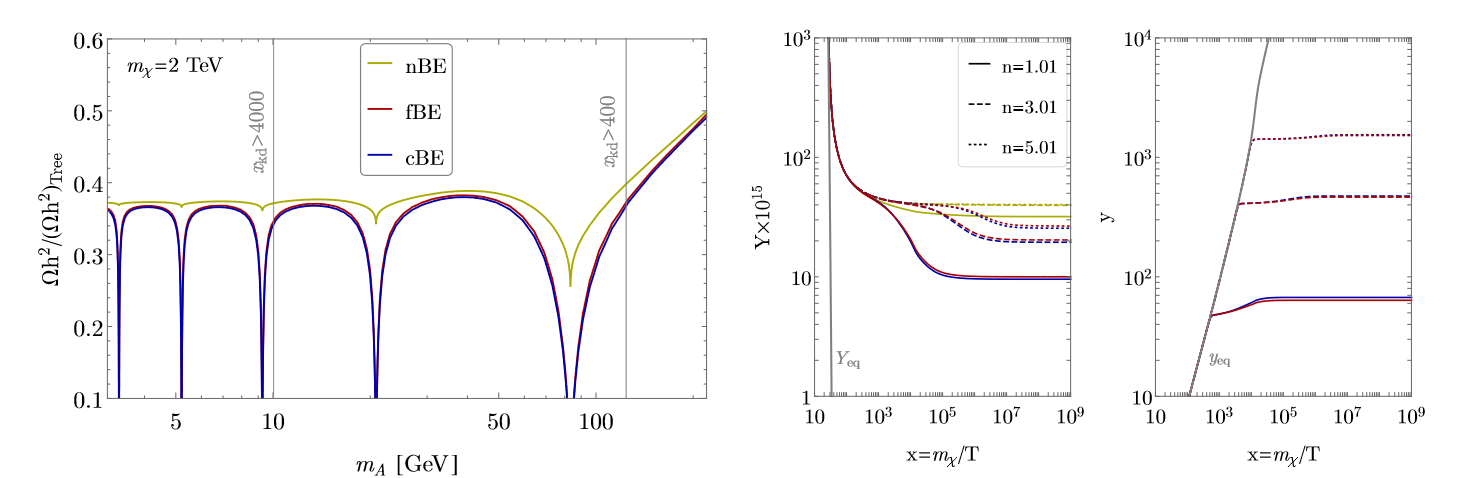 13
Sub-threshold model
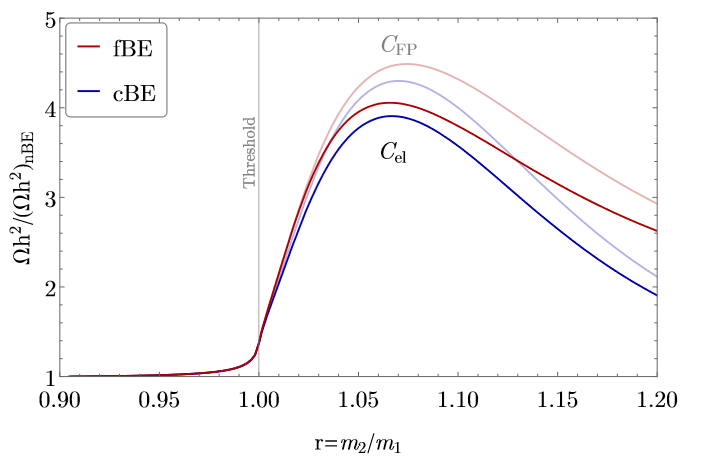 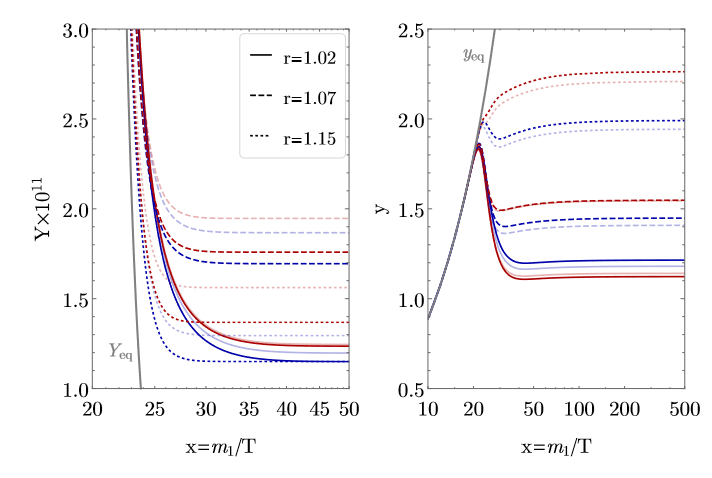